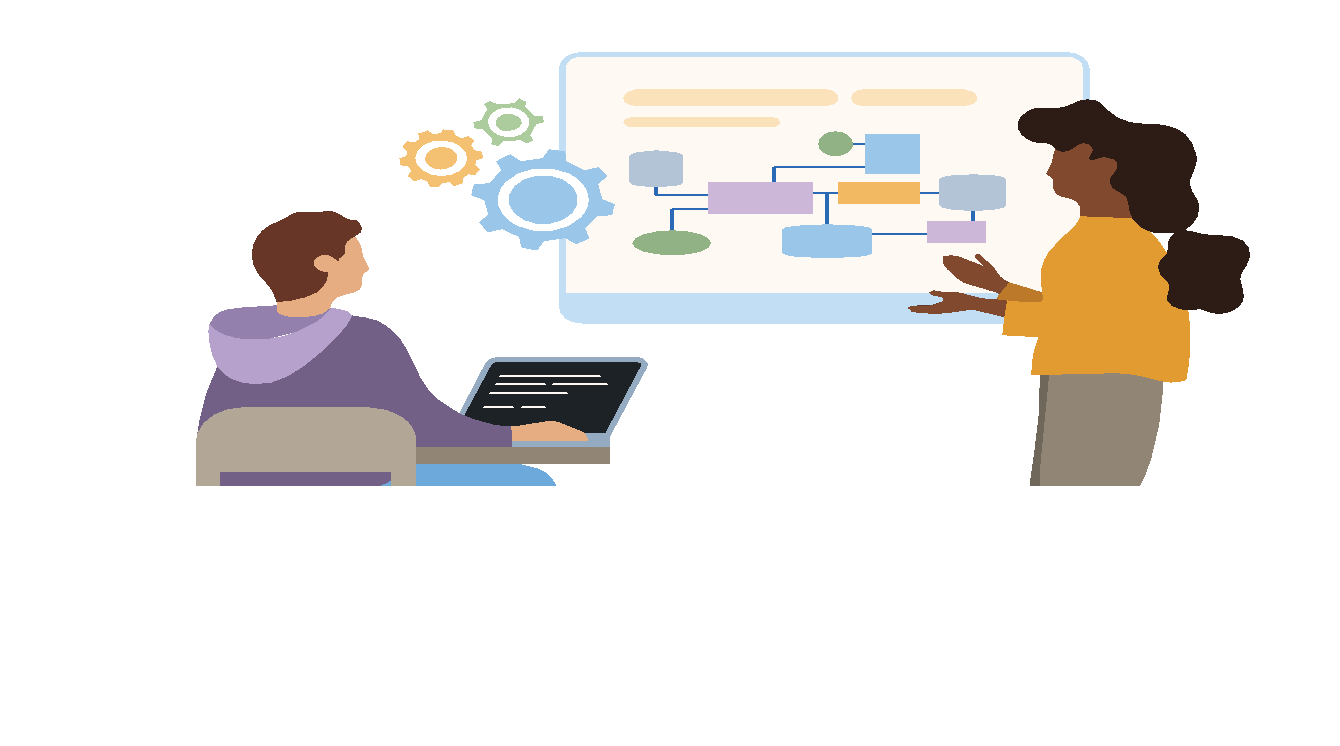 Introduction to artificial intelligence and machine learning
Learn foundational concepts for machine learning and how to apply one of today’s most popular skills to your work. Don’t worry if you miss a day — you can always catch up tomorrow.
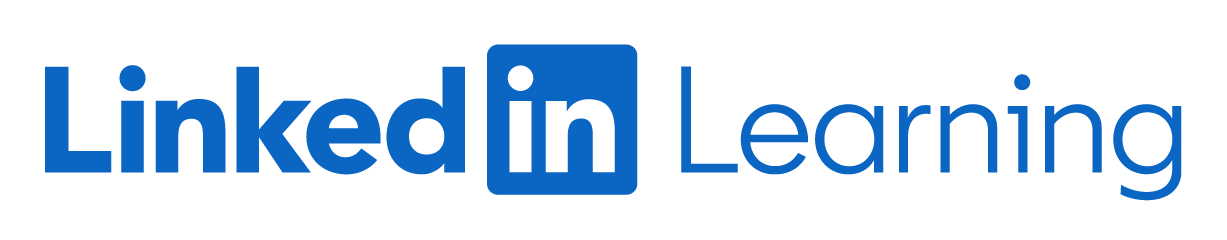